Lecture 4:CNN: Optimization Algorithms
boris. ginzburg@intel.com
Agenda
Gradient-based learning for Convolutional NN
Stochastic gradient descent in caffe
Learning rate adaptation
Momentum and weight decay 
SGD with line search
Newton methods;
Conjugate Gradient
Limited memory BFGS (L-BFGS)
Imagenet training
Links
LeCun et all “Efficient Backpropagation “ http://cseweb.ucsd.edu/classes/wi08/cse253/Handouts/lecun-98b.pdf
Le, Ng et all “On Optimization Methods for Deep Learning“http://cs.stanford.edu/people/ang/?portfolio=on-optimization-methods-for-deep-learning 
Hinton Lecture https://www.cs.toronto.edu/~hinton/csc2515/notes/lec6tutorial.pdf
++  
http://yann.lecun.com/exdb/publis/pdf/lecun-01a.pdf
http://www.iro.umontreal.ca/~pift6266/H10/notes/gradient.html#flowgraph 
Bottou Stochastic Gradient Descent Tricks http://research.microsoft.com/pubs/192769/tricks-2012.pdf
Gradient descent
Gradient based training
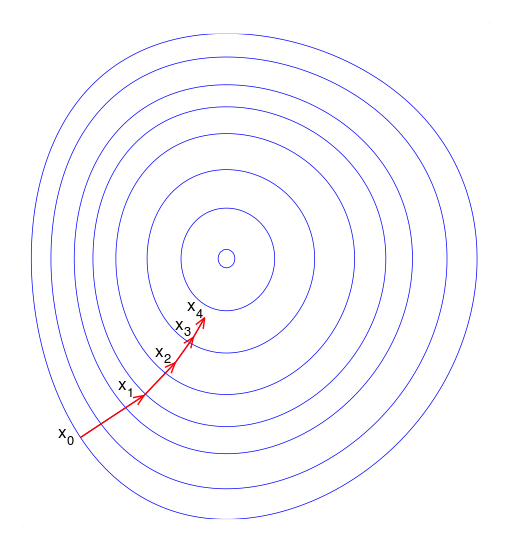 Stochastic Gradient Descent with mini-batches
Stochastic Gradient Descent:
divide the dataset into small batches of examples, 
compute the gradient using a single batch, make an update, or do line-search
move to the  next batch of examples…
Key parameters :
size of mini-batch
number of iteration per mini-batch
Mini-batches: 
choose samples from different classes
Learning Rate adaptation
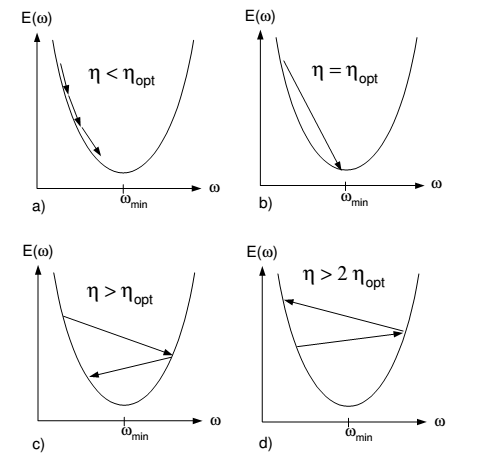 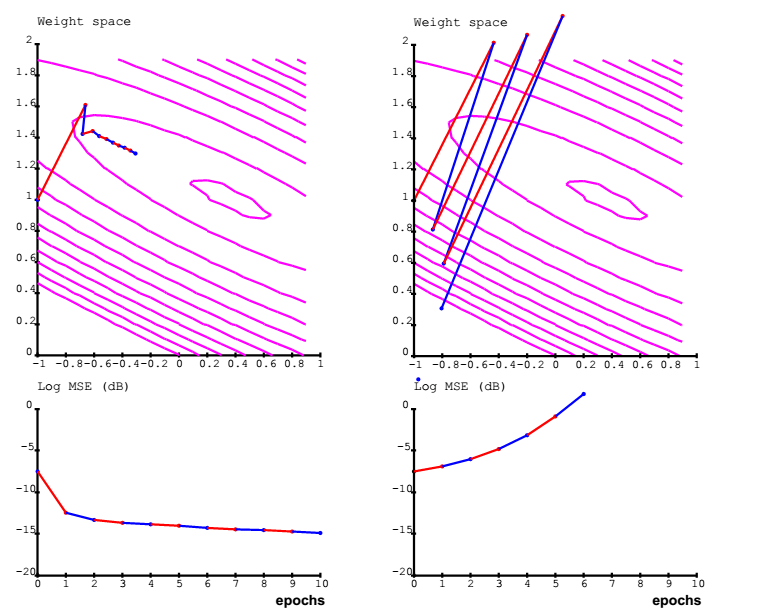 Caffe: learning rate adaptation
Going beyond SGD
See  Le at all “On Optimization Methods for Deep Learning”
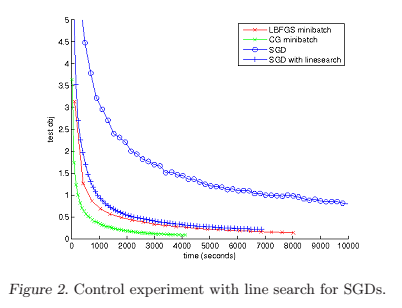 AdaGrad/AdaDelta
SGD with Line search
Gradient computation is ~ 3x time more expensive than Forward(. ). Rather than take one fixed step in the direction of the negative gradient or the momentum-smoothed negative gradient, it is  possible to do a search along that direction to find the minimum of the function:
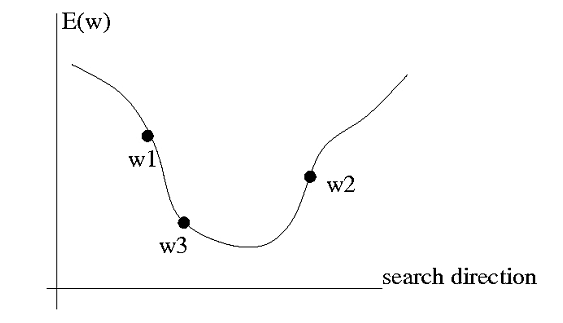 Conjugate Gradient
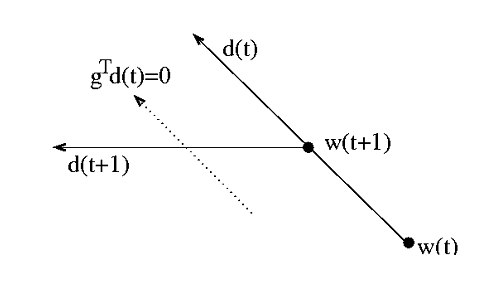 Stochastic Diagonal Levenberg-Marquardt
Imagenet Training
ILSVRC uses a subset of ImageNet DB with roughly 1000 images in each of 1000 categories. In all, there are ~ 1.2 million training images, 50,000 validation images, and 150,000 testing images.
Read LSVRC competition rules: http://www.image-net.org/challenges/LSVRC/2014/ http://image-net.org/challenges/LSVRC/2012/
do Imagenet tutorial following the tutorial:http://caffe.berkeleyvision.org/gathered/examples/imagenet.html The data is already pre-processed and stored in leveldb, so you can start with ./train_imagenet.sh
AlexNet
Alex K. train his net using two GTX-580 with 3 GB memory. To overcome this limit, he divided work between 2 GPU-s . It took 6 days to train the net: www.cs.toronto.edu/~fritz/absps/imagenet.pdf
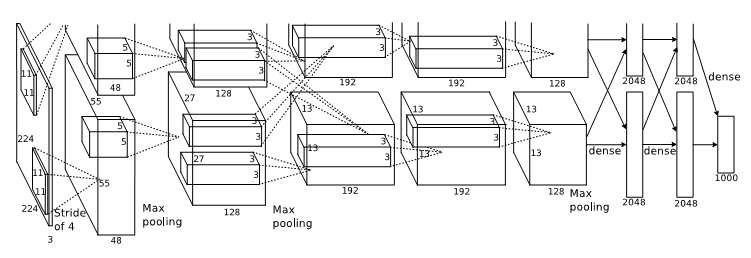 Can you train the net with the same performance in 1 day using one Titan Black?
AlexNet Parameters
batch size of 128 examples, 
momentum of 0.9, 
weight decay of 0.0005.
Weight initialization: a zero-mean Gaussian distribution with standard deviation 0.01.
learning rate:
The same for all layers, 
The learning rate was initialized at 0.01 and adjusted manually throughout training: The heuristic which we followed was to divide the learning rate by 10 when the validation error rate stopped improving with the current learning rate
Dropout for fully connected layer (will discuss tomorrow)
90 epochs through whole image dataset.
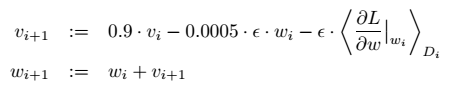 Exercises
Exercise :
Read Alex K. paper: http://www.cs.toronto.edu/~fritz/absps/imagenet.pdf 
Train Imagenet. How good you can get till tomorrow 9am?

Projects:
Add to caffe: 
line-search , CGD, Adagrad/AdaDelta (http://arxiv.org/pdf/1212.5701v1.pdf )